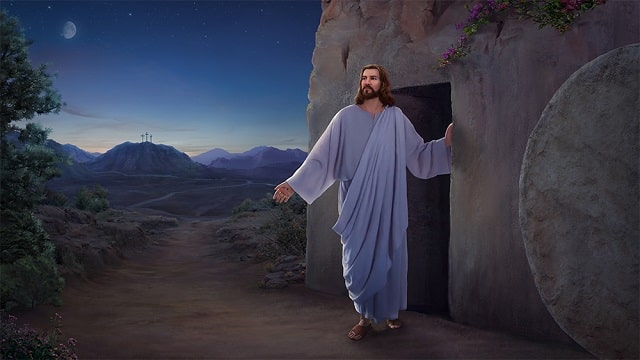 He Came Back 
Mark 16:2-7
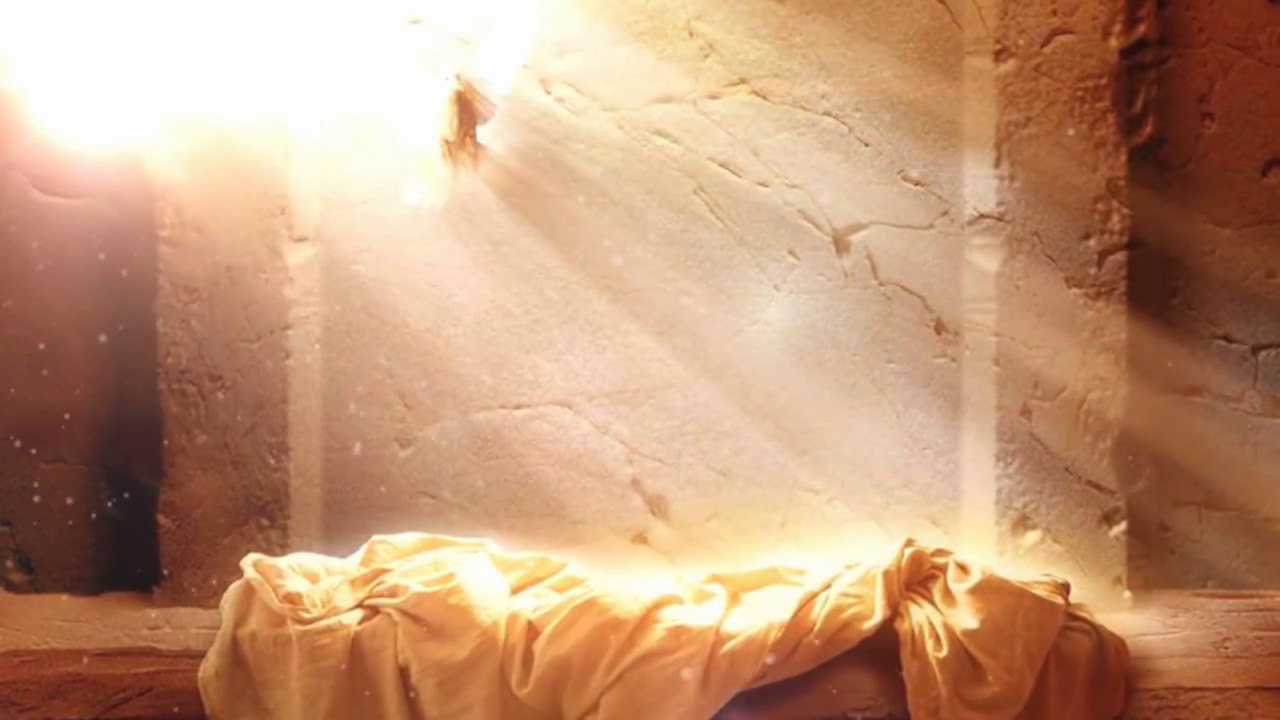 Vs. 2 – early in the morning on that Sunday …
Vs. 4 – the stone was rolled away
Vs. 5 – they walked in & saw the angel
Vs. 6&7 – came the hope of eternal life 

He is going to Galilee and that is where you and the disciples will see Him

WHY GALILEE?
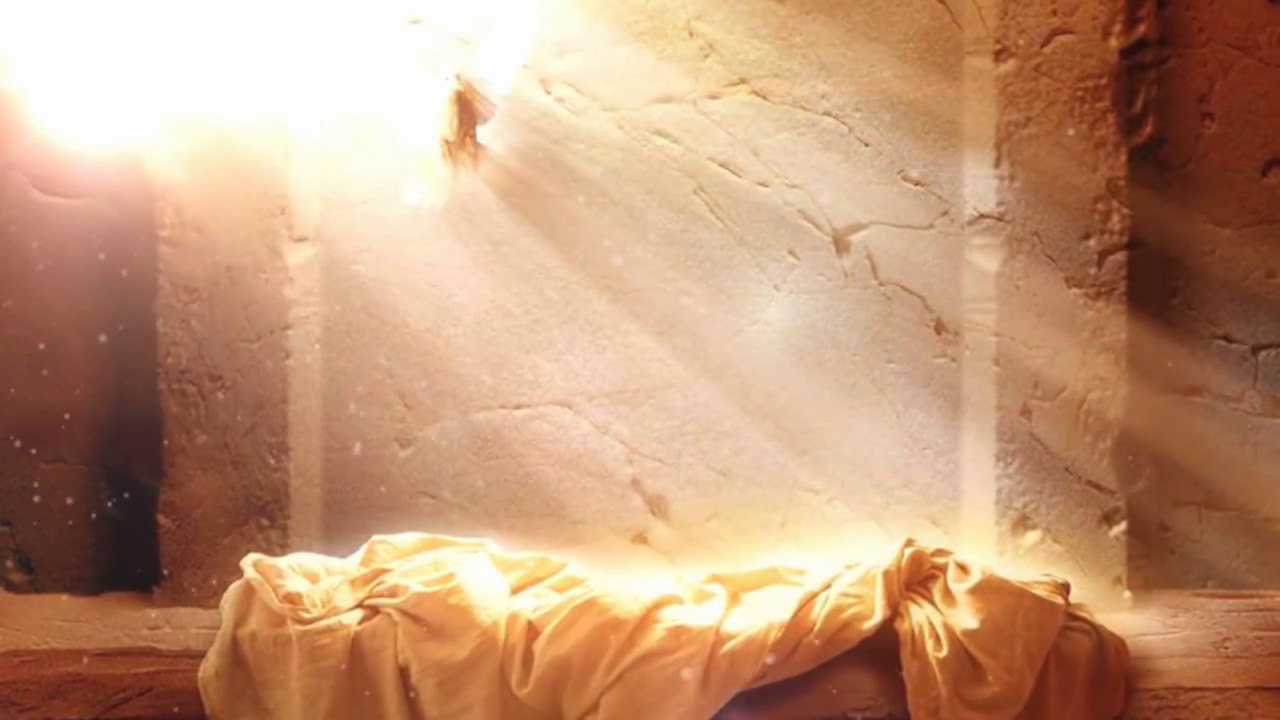 WHY GALILEE?
Came to His own Whom He LOVED 

WHY ME?
WHY YOU?
Came to make you ONE of His own
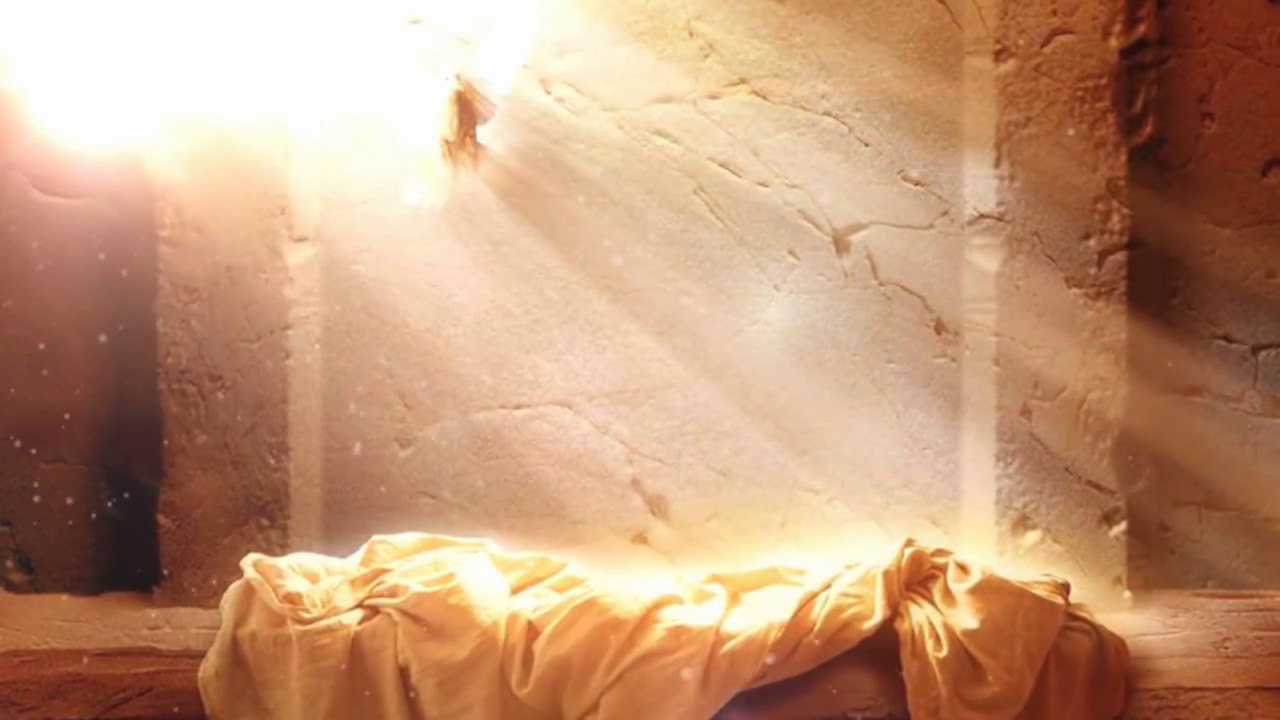 The Good News Was & Is

He arose for them – He appeared to them

The Good News Was & Is

He arose for Us – He died for us – He appears to us
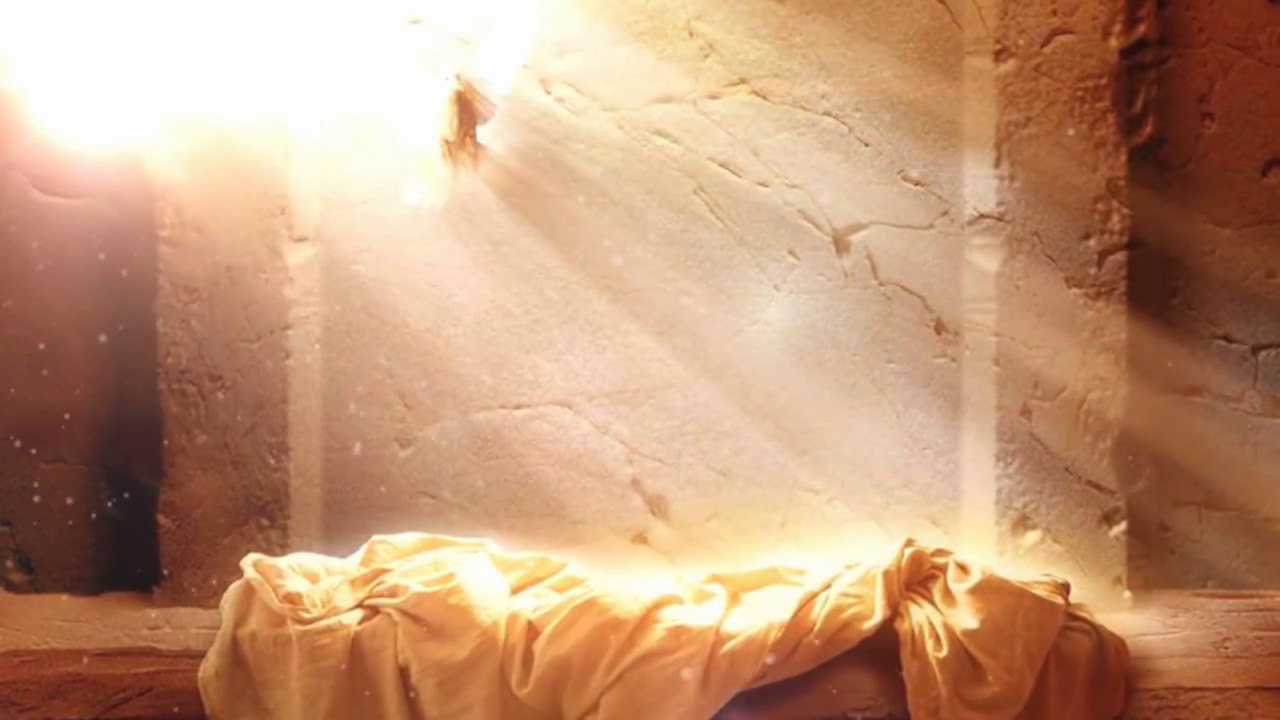 On That Friday

The disciples thought it was the end

On Sunday

The disciples found out it was just the beginning

	HE CAME BACK!

CALL ON HIM – HE IS THERE FOR YOU!
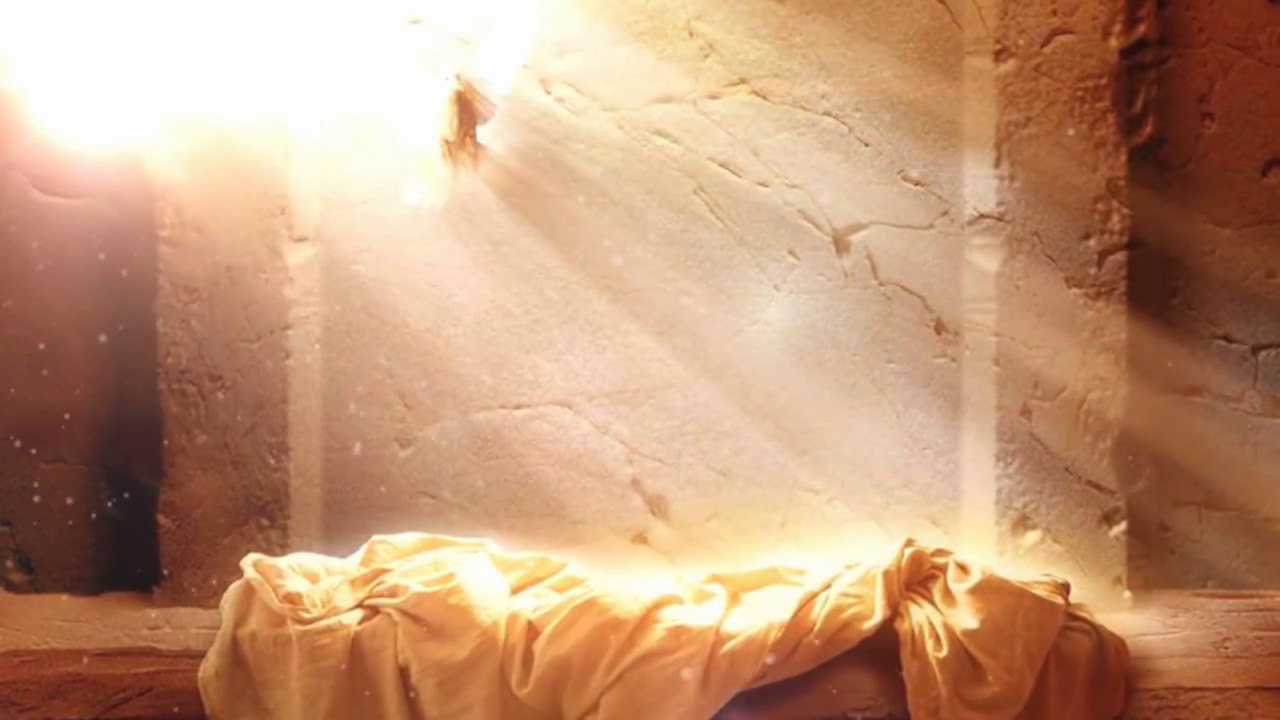 World’s Four Major Faiths

# 1 	Judaism – their founder Abraham is dead
# 2	Buddhism – their founder Buddha is dead
# 3	Islam – their founder Mohammed is dead
# 4 Christianity – their founder Jesus is alive
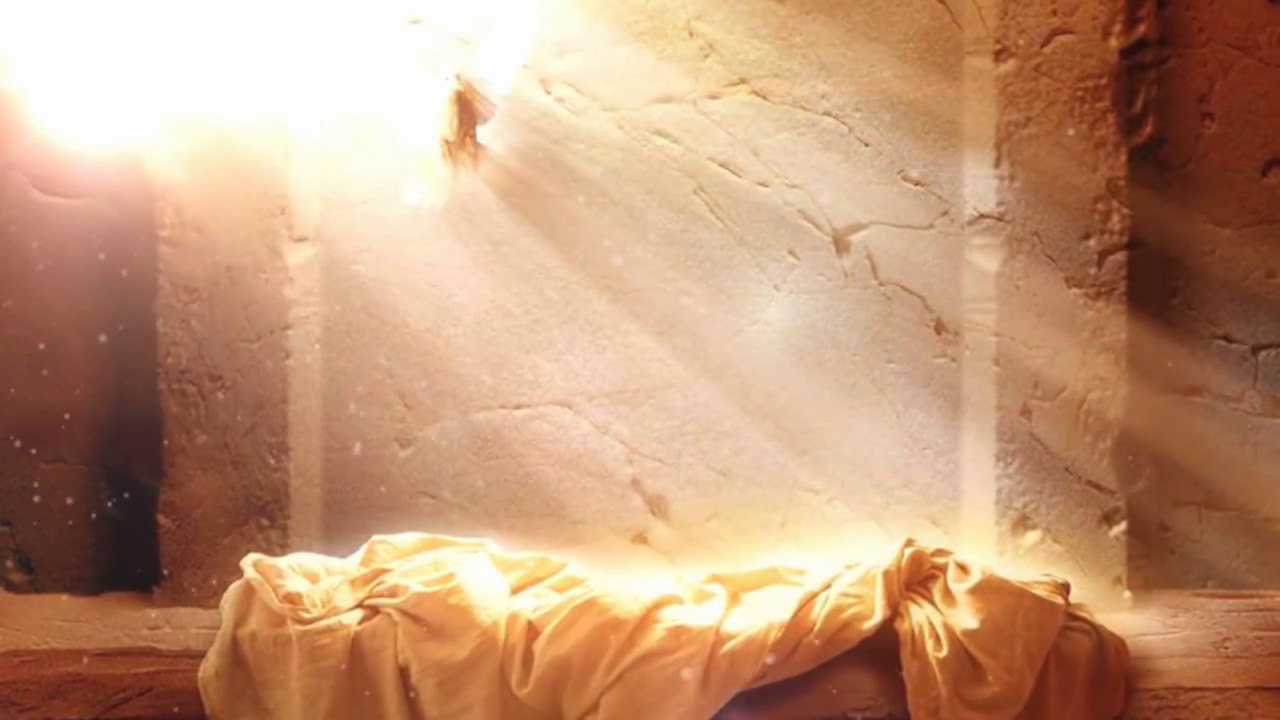 How Do I Know Personally?

Because He Came to Me!

Have You Allowed Jesus 
To Come To You?

Welcome Him, He is as close as 
the calling of His name